ウェビング
この説明資料の内容は以下のとおりです。
　　〇　ウェビングについての説明
　　〇　ウェビングの進め方
　　〇　進め方の例
[Speaker Notes: ウェビングについて説明します。]
ウェビングとは
・ある１つのキーワードから、「連想ゲーム」　　
　のように思い付く言葉を書き出す手法。

・先生同士がどんどんアイデアをつなげ、広
　げていくのに有効である。
[Speaker Notes: ウェビングとは、ある１つのキーワードから、「連想ゲーム」のように思い付く言葉を書き出す手法です。先生同士がどんどんアイデアをつなげ、広げていくのに有効です。]
【進め方】
①　模造紙の中心にメインテーマを書く。
②　メインテーマから先生方が発想したことを、付箋に書い  
    て、模造紙に貼っていく。
③　付箋を関連付けながら、くもの巣のようにつな
    げていく。
④　全体を見渡し、移動、削除、線で結ぶなどして完成させる。
⑤　 必要に応じてマジックで清書する。
⑥　出来上がったマップからどんなヒントが得られるか考え
　　る。
[Speaker Notes: 進め方を説明します。
①　模造紙の中心にメインテーマを書きます。
②　メインテーマから先生方が発想したことを、付せんに書いて、模造紙に貼っていきます。
③　付せんを関連付けながら、くもの巣のようにつなげていきます。
④　全体を見渡し、移動、削除、線で結ぶなどして完成させます。
⑤　必要に応じてマジックで清書します。
⑥　出来上がったマップからどんなヒントが得られるか考えます。]
【進め方の例】
「次年度の道徳教育研究テーマ」
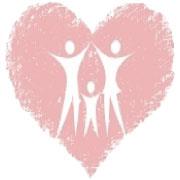 キーワード　「いのち」
[Speaker Notes: 道徳教育の研究テーマの設定の仕方を例にした進め方です。
キーワードは、「いのち」です。]
つながり
輝き
親
あたたかさ
いのち
一人じゃない
誕生
尊い
たった一つ
かけがえない
限りある
[Speaker Notes: まず、模造紙の中心に「いのち」という言葉を書きます。
次に、「いのち」を中心として、思い付く言葉を付箋にどんどん書き、つなげていきます。
最後に、全体を見渡し、移動したり、削除したり、更に線で結んだりして完成させます。
出来上がったマップからヒントを得て、研究テーマを設定します。]
「次年度の道徳教育の研究テーマ決定」
「いのちのつながりと輝き」
[Speaker Notes: 次年度の研究テーマは、「いのちのつながりと輝き」に決定しました。
これでウェビングの説明を終わります。]